PISANO DIJELJENJE TROZNAMENKASTOGA BROJA JEDNOZNAMENKASTIM(broj S djeljenika nije djeljiv djeliteljem)
ONG
Josip Markovac: Matematika 3; ALFA
Za početak riješimo 1. i 2. zadatak na 64. str. udžbenika.

		1.
18 : 3 =
6 i ostatak
0
49 : 5 =
9 i ostatak
4
66 : 8 =
8 i ostatak
2
2.
27 : 5 =
5
35 : 8 =
4
- 25
48 : 5 =
9
- 32
ostatak
2
- 45
ostatak
3
ostatak
3
Napišite nadnevak i naslov u pisanku:
17. travnja 2020.
PISANO DIJELJENJE TROZNAMENKASTOGA BROJA JEDNOZNAMENKASTIM(broj S djeljenika nije djeljiv djeliteljem)
1. i 2. primjer prepiši u pisanku.
1. primjer
Pomoću tablice mjesnih vrijednosti
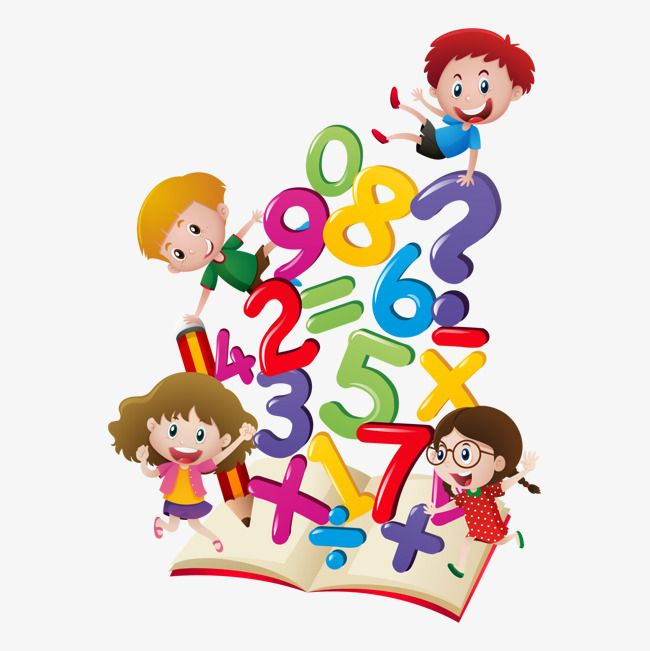 : 4 =
7
8
2
1
8
2
- 4
3
2
- 3     2
0
8
- 8
0
Prepiši u pisanku.
1. primjer
Bez tablice mjesnih vrijednosti
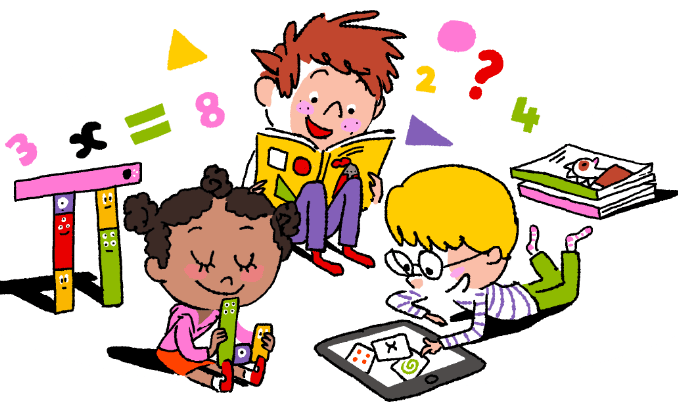 : 4 =
7
8
2
1
8
2
- 4
3
2
- 3     2
0
8
- 8
0
Prepiši u pisanku.
2. primjer
Pomoću tablice mjesnih vrijednosti
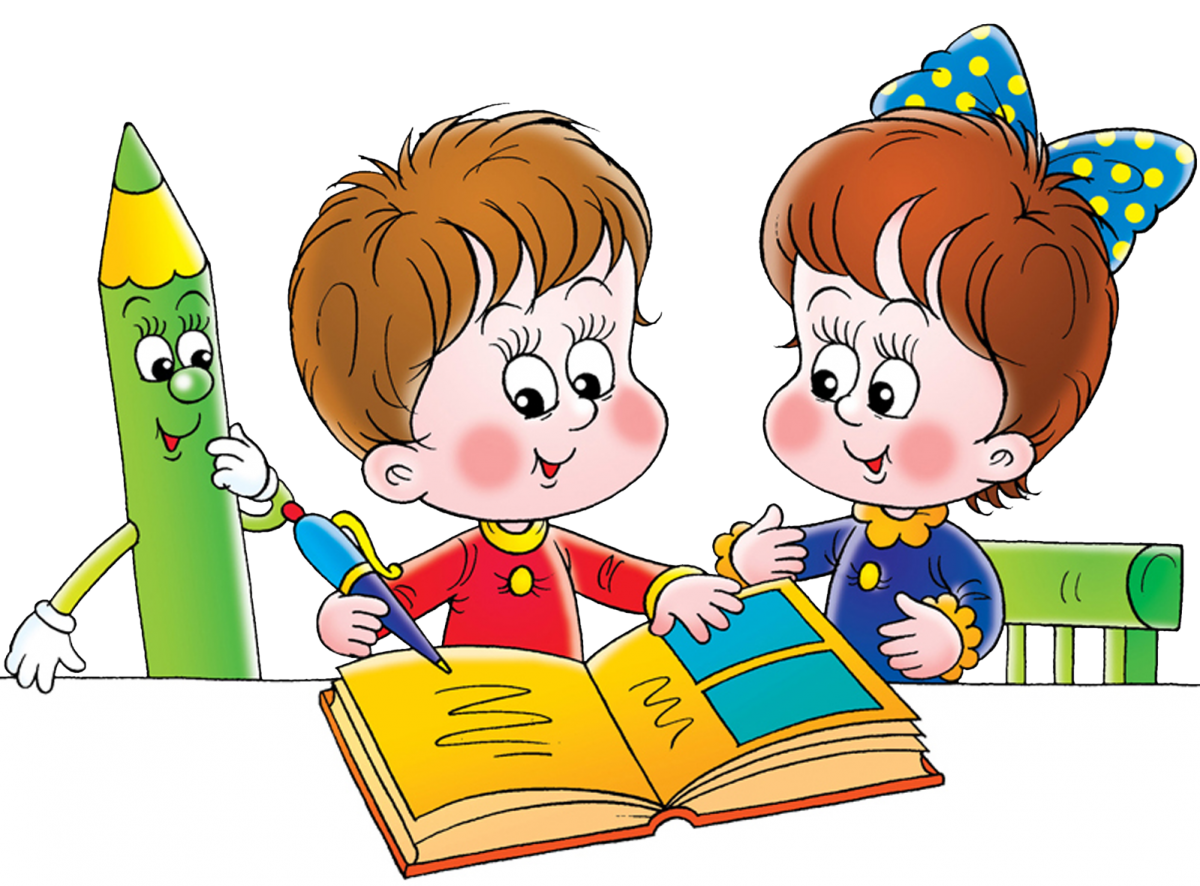 : 3 =
7
6
5
2
5
2
- 6
1
5
- 1      5
0
6
- 6
0
Prepiši u pisanku.
2. primjer
Bez tablice mjesnih vrijednosti
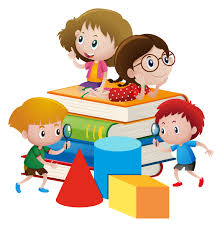 : 3 =
7
6
5
2
5
2
- 6
1
5
- 1      5
0
6
- 6
0
Prepiši u pisanku.
Sada riješi 4. i 5. zadatak u udžbeniku na str. 64.
4.
: 2 =
3
4
: 3 =
4
8
1
7
4
2
8
6
1
6
- 2
- 3
1
1
4
8
- 1  4
- 1  8
0
0
8
6
- 8
- 6
0
0
4.
: 8 =
9
1
: 5 =
6
8
1
2
6
1
5
5
1
3
- 8
- 5
1
1
6
5
- 1  6
- 1  5
0
0
8
5
- 8
- 5
0
0
Peti zadatak pokušaj riješiti sama/sam.
Za vježbu riješi 1. i 2. zadatak u RB na str. 60.
Ako želiš više, riješi od 3. do 6. zadatka.
Ukoliko zapneš, javi se.
NE ZABORAVI do 16:00 sati učiteljici poslati napisano!
Nadam se da ti nije bilo teško!
Željka Vendl, OŠ Petar Zoranić - Stankovci